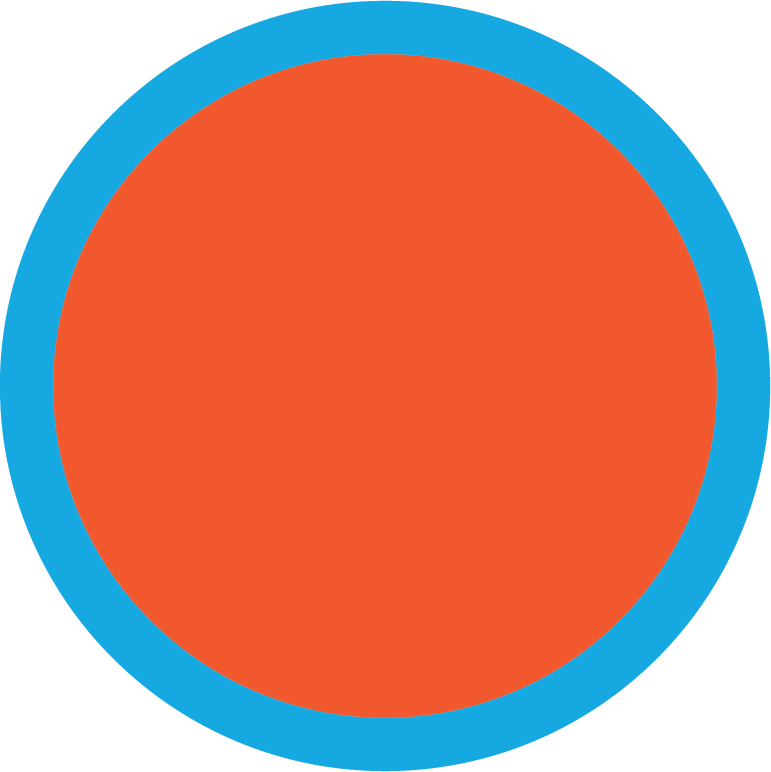 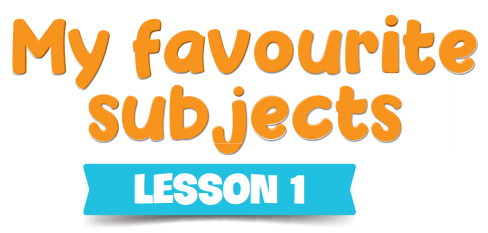 Unit  8
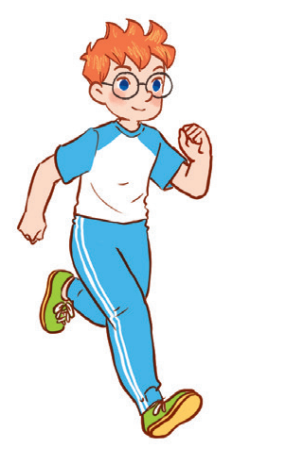 Period 1
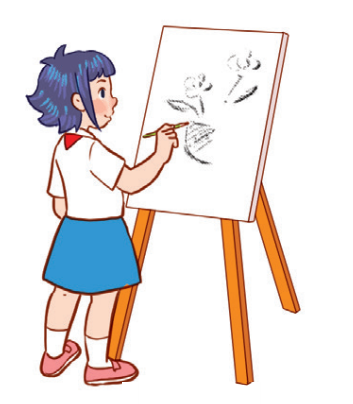 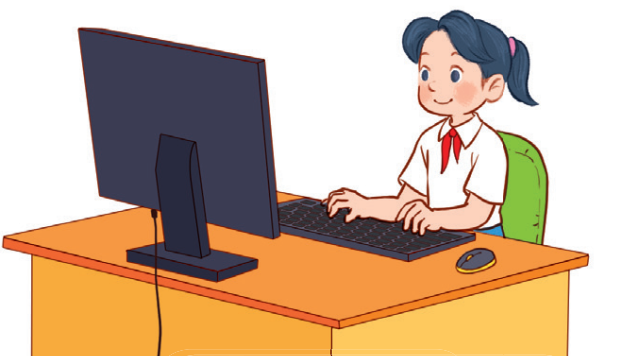 2
2
Look, listen and repeat.
2
2
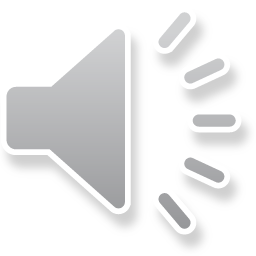 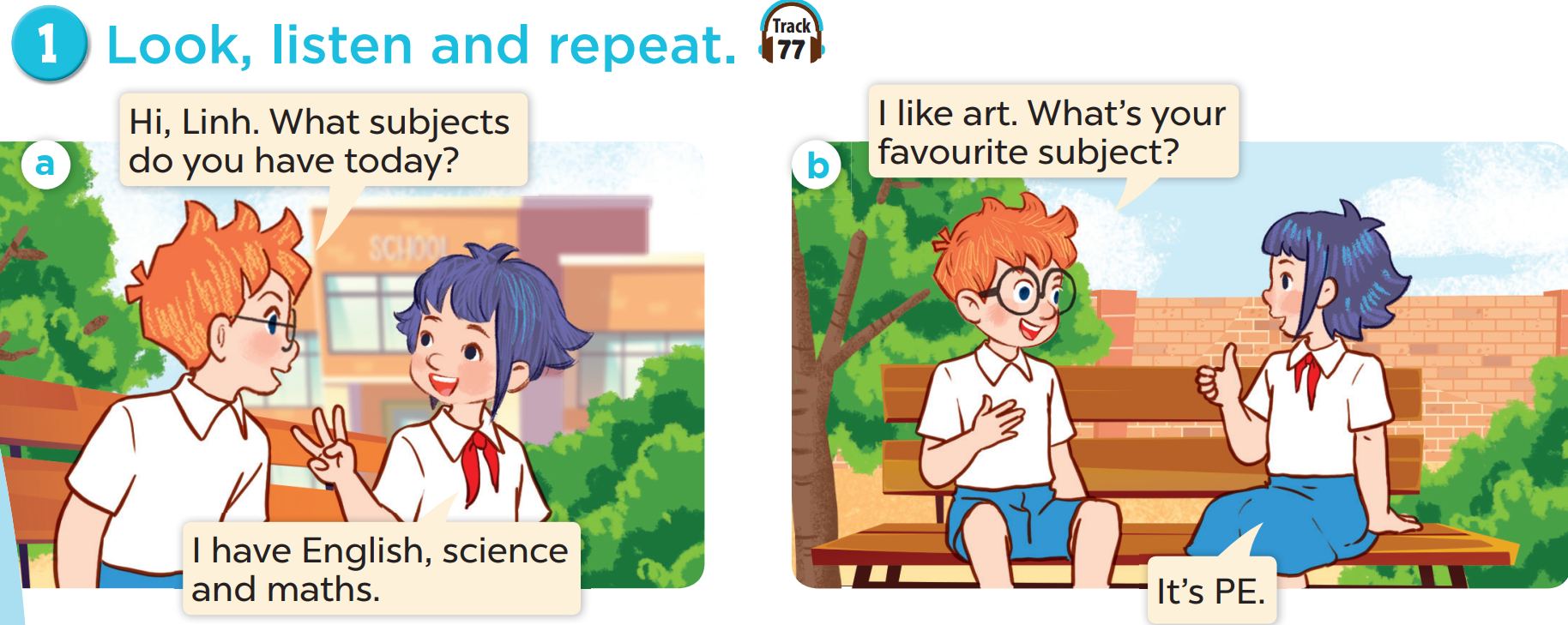 3
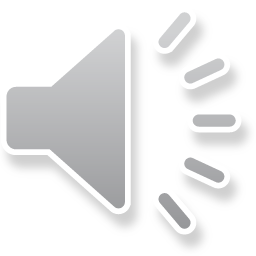 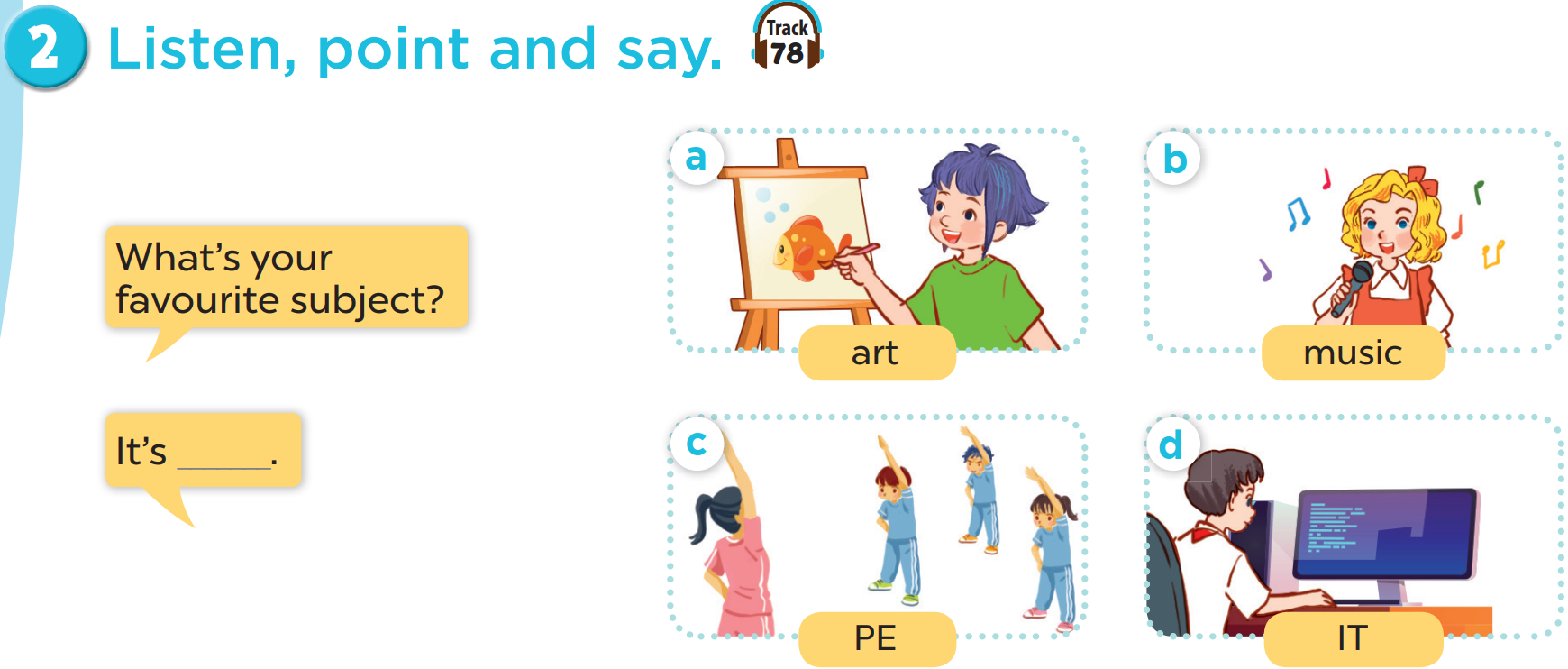 4
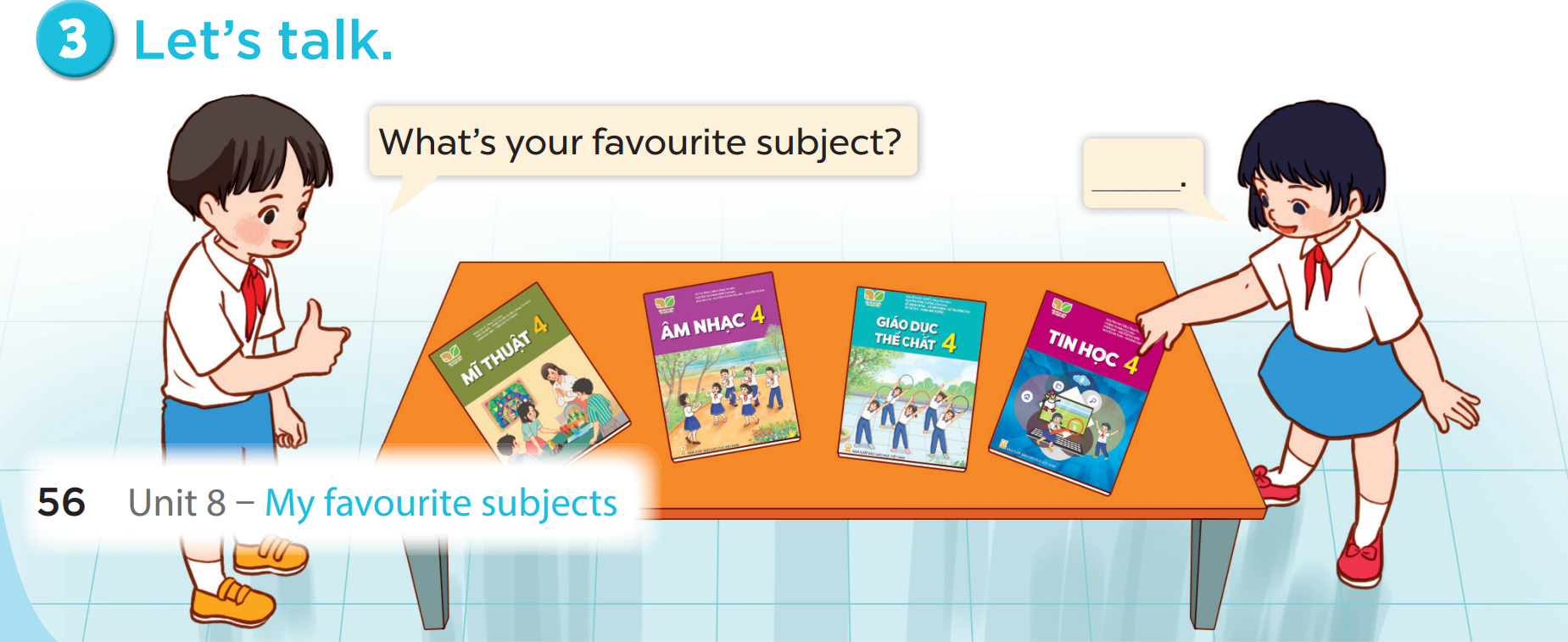 5